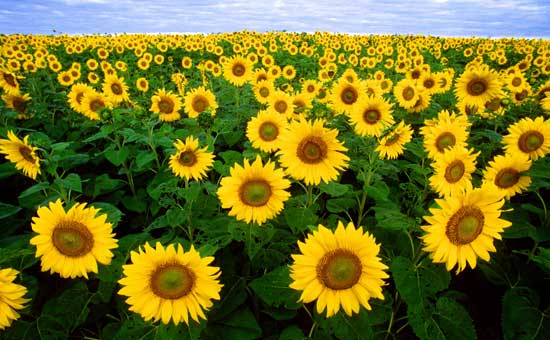 WEL COME TO ALL
Todays Lesson
Making WH Questions (Part-2 )
For class 4
Presented by
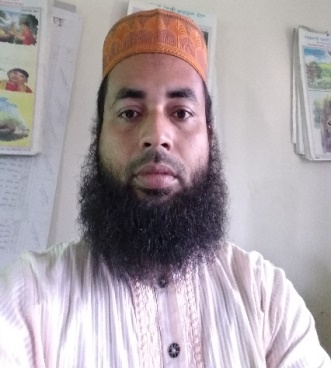 Md. Afzal Hossain
Assistant teacher
Kuralia Govt. Primary School
Madhupur, Tangail
Learning out comes:
The students will be able to –
i) Know about WH words.
ii) Learn how to make WH questions.
Practice
Use -do/does/did
1. The students go to school to learn.
Why
do
the students go to school?
2. Fariha likes her mother very much.
Whom
does
Fariha like very much?
3. My father reached home at 8 p.m.
your father  reach home?
did
When
We learnt
Verb( present simple)
do
Verb + s
does
Verb + es
does
Verb(past simple)
did
Complete the sentences
Which
What
Why
When
Who
1. ________does Lima come here?
2. ________book do you want?
3. _______goes to Dhaka?
4. _______is your mother?
5. _______do they work extra hours?
Nomore today
Good bye
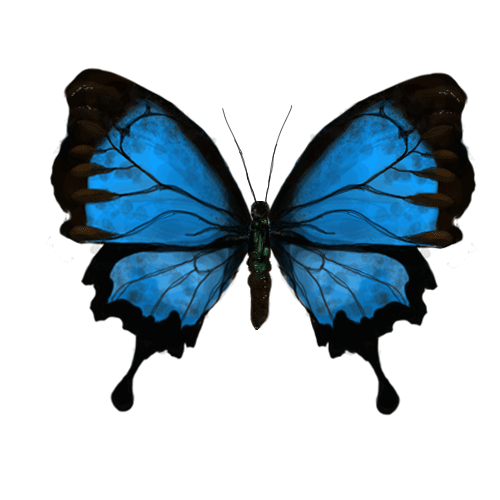